Robust  Solvers  for Square  Jigsaw  Puzzles
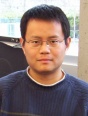 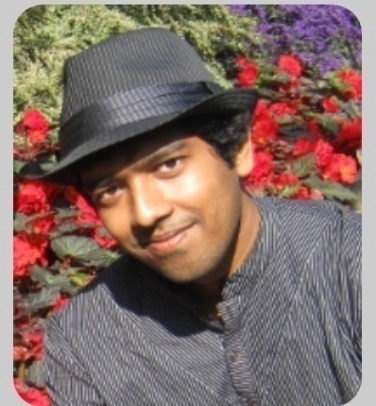 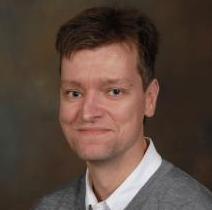 Debajyoti Mondal	Yang Wang 	Stephane Durocher
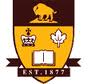 Department of Computer Science
University of  Manitoba
What are Jigsaw  Puzzles?
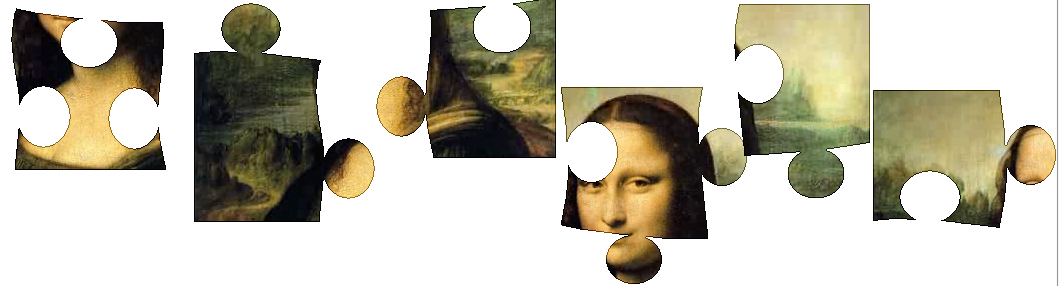 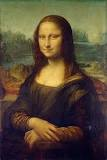 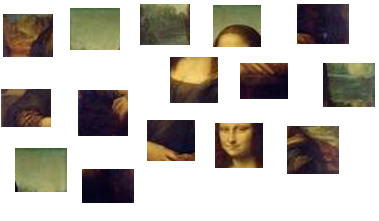 31/05/2013
CRV 2013
2
Square  Jigsaw  Puzzles
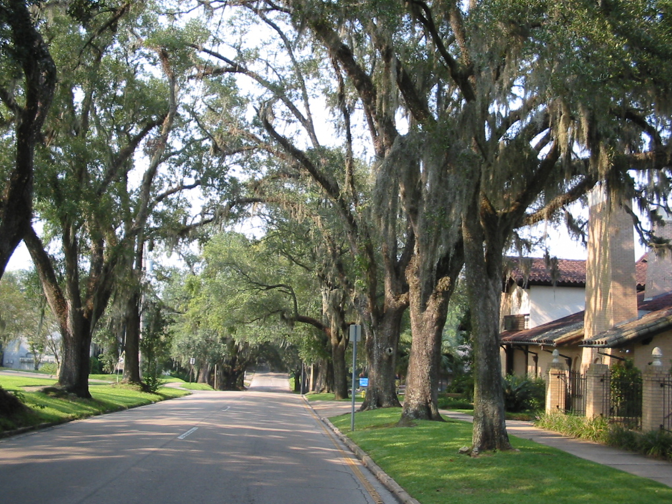 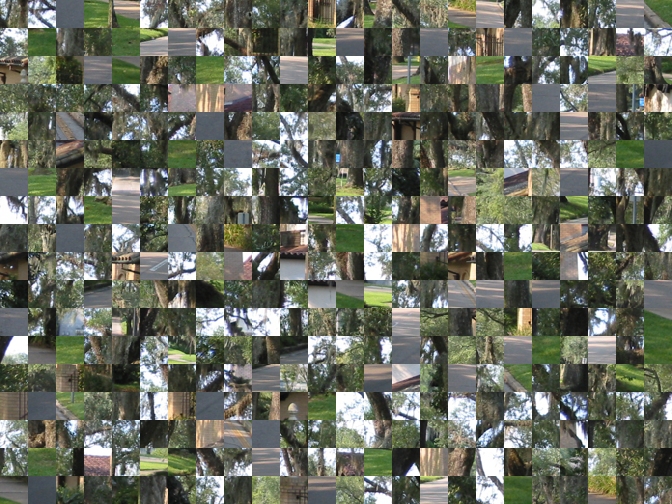 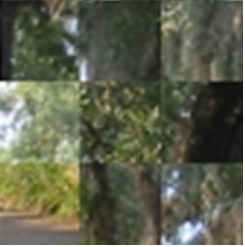 24×18 = 432 puzzle pieces
31/05/2013
CRV 2013
3
State-of-Art Solvers
Solved puzzles with 
432 pieces
Average 10% accuracy on
432 piece puzzles
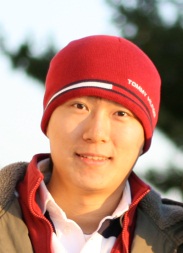 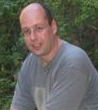 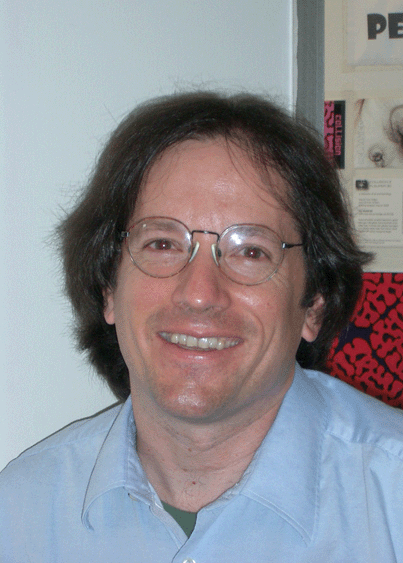 CVPR 2010
Cho, Avidan and  Freeman
http://www.eng.tau.ac.il/~avidan/  http://people.csail.mit.edu/taegsang/  http://people.csail.mit.edu/billf/
Solved puzzles with 
3300 pieces
Average 94% accuracy on
432 piece puzzles
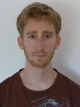 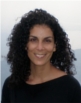 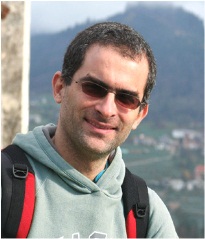 CVPR 2011
Pomeranz, Shemesh and  Ben-Shahar
http://www.cs.bgu.ac.il/faculty/person/dolevp.html  http://www.cs.bgu.ac.il/faculty/person/shemeshm.html http://www.cs.bgu.ac.il/~ben-shahar/
Solved puzzles with 
9600 pieces
Average 95% accuracy on
432 piece puzzles
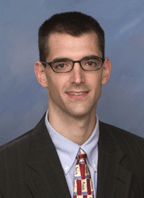 CVPR 2012
Andrew Gallagher
http://chenlab.ece.cornell.edu/people/Andy/
31/05/2013
CRV 2013
4
Why Solving Jigsaw Puzzles ?
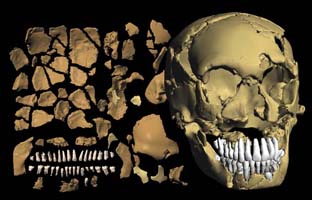 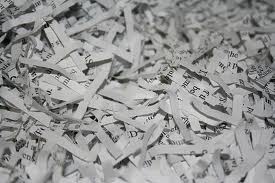 Fossil Reconstruction
http://www.aim.uzh.ch/morpho/wiki//CAP/3-2
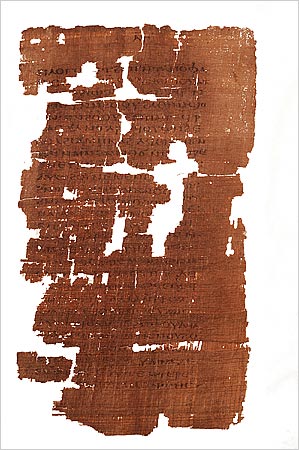 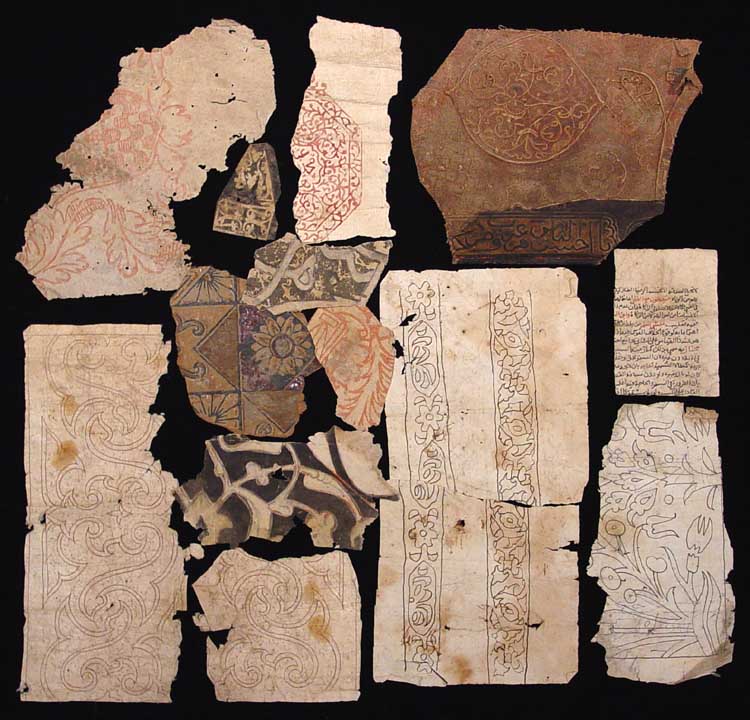 Restore Torn Apart Documents

http://www.bouldercitysocial.com/wp-content/uploads/2011/04/paperShredding.jpg
Ancient art/document reassembly
http://www.edgarlowen.com/n1/b7300.jpg
31/05/2013
CRV 2013
5
Our Robust  Jigsaw Solver 
(Noise and Missing Boundary)
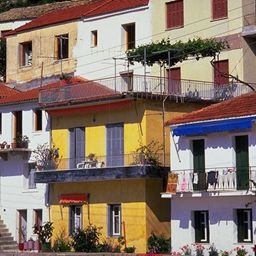 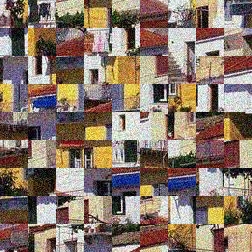 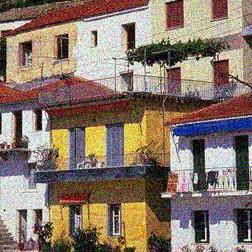 31/05/2013
CRV 2013
6
Our Robust  Jigsaw Solver 
(Noise and Missing Boundary)
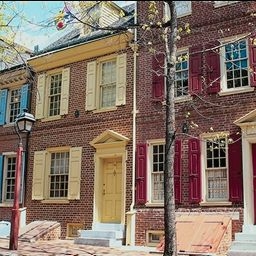 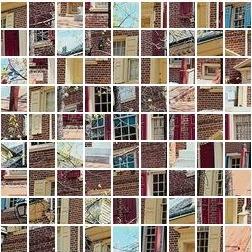 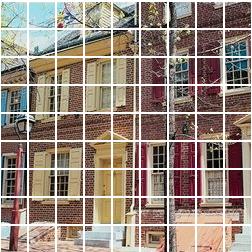 31/05/2013
CRV 2013
7
How to Solve a Puzzle?
Xj
Xi
Xj
Xi
Xj
Xi
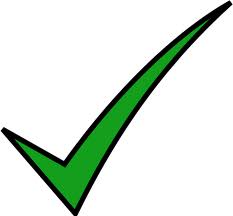 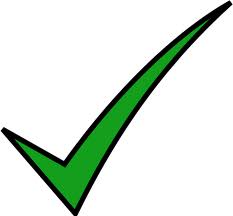 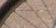 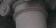 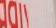 Xk
Xi
Xk
Xi
Xk
Xi
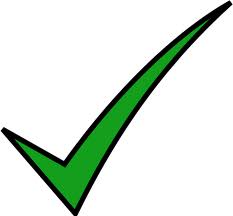 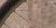 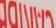 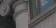 Xj
Xi
Xj
Xi
Xj
Xi
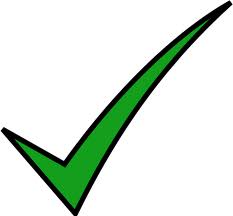 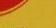 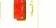 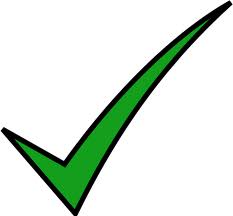 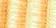 Xk
Xi
Xk
Xi
Xk
Xi
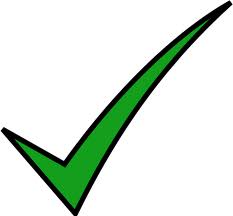 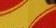 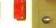 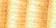 31/05/2013
CRV 2013
8
Sum of Squared Distance (SSD)
Successful Strategies
Pomeranz et. al. [CVPR 2011]
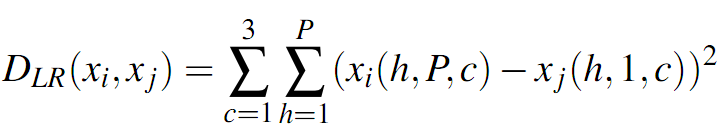 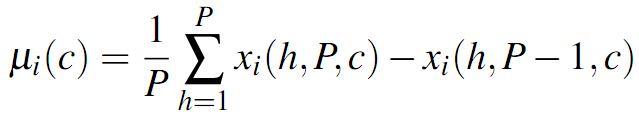 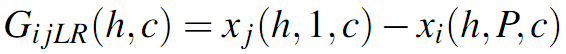 Mahalanobis Gradient Compatibility (MGC)
MGC ( xi , xj ) = f (μi , Gij)
SSD ( xi , xj ) = DLR ( xi , xj )
Gallagher [CVPR 2012]
31/05/2013
CRV 2013
9
Our Approach: M+S
M+S
(M+S) Compatibility Score 
= MGC( xi , xj )  SSD( xi , xj )1/q
.
MGC
SSD
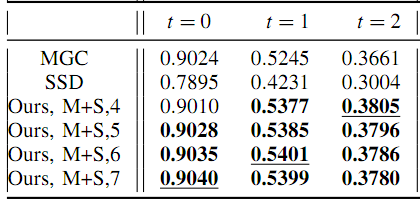 20 images, each with 432 Puzzle Pieces of size 28×28×3
31/05/2013
CRV 2013
10
Further Refinements
(M+S) Compatibility Score 
= MGC( xi , xj )  SSD( xi , xj ) 1/q
.
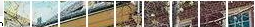 Row 3
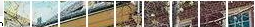 | MGC(3,1)  -   MGC(3,2) | < σ
MGC
Scoring matrix
31/05/2013
CRV 2013
11
How to Refine this further?
(M+S) Compatibility Score 
= MGC( xi , xj )  SSD( xi , xj ) 1/q
Greedy  choice!
No  global  Agreement!
.
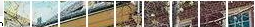 Row 3
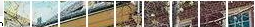 | MGC(3,1)  -   MGC(3,2) | < σ
MGC
Scoring matrix
31/05/2013
CRV 2013
12
Selectively Weighted MGC (wMGC)
2
2
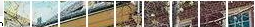 3
3
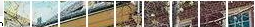 MGC
Scoring matrix
31/05/2013
CRV 2013
13
Selectively Weighted MGC (wMGC)
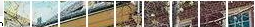 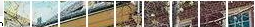 A bijection with optimum weight
MGC
Scoring matrix
31/05/2013
CRV 2013
14
Selectively Weighted MGC (wMGC)
(M+S) Score,  if  ‘Conflict’
wMGC (xi , xj) =
MGC Score,  otherwise.
5
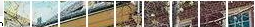 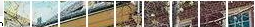 2
Row 2
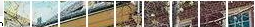 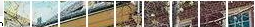 MGC
Scoring matrix
Column 4
31/05/2013
CRV 2013
15
Selectively Weighted MGC (wMGC)
(M+S) Score,  if  ‘Conflict’
wMGC (xi , xj) =
MGC Score,  otherwise.
5
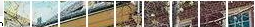 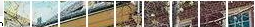 2
Row 2
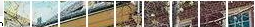 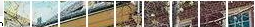 MGC
Scoring matrix
Column 4
31/05/2013
CRV 2013
16
Experimental Results
wMGC
(M+S) Compatibility Score 
= MGC( xi , xj )  SSD( xi , xj )1/q
.
M+S
MGC
SSD
wMGC (xi , xj) 

=
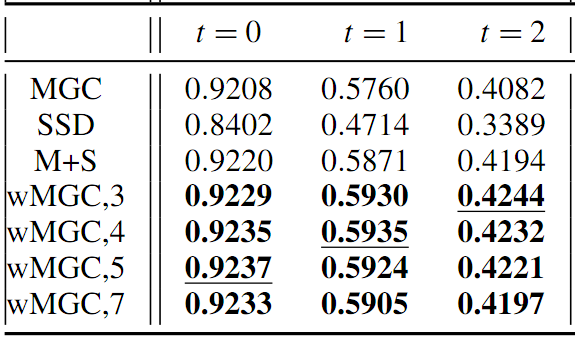 (M+S) Score,  if  ‘Conflict’
MGC Score,  otherwise.
20 images, each with 432 Puzzle Pieces of size 28×28×3
31/05/2013
CRV 2013
17
Gallagher’s Reassembly [CVPR 2012]
Scoring Matrix
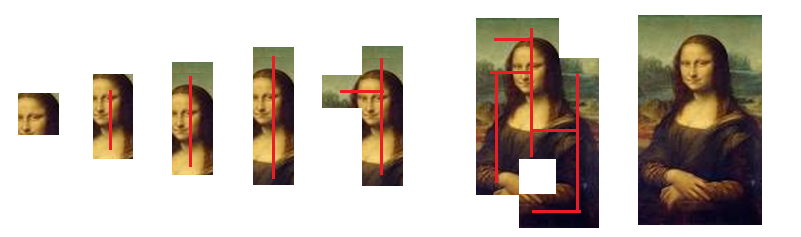 Construct Spanning Tree        Trimming  Filling
31/05/2013
CRV 2013
18
Results
MIT scene database, 328 images of forest, 308 images of city
81 pieces per puzzle, each piece of size 28×28×3
31/05/2013
CRV 2013
19
Future Research
Image Filtering?

How much does it help if we know the image category?

Robust functions for compatibility scoring.
31/05/2013
CRV 2013
20
Thank You